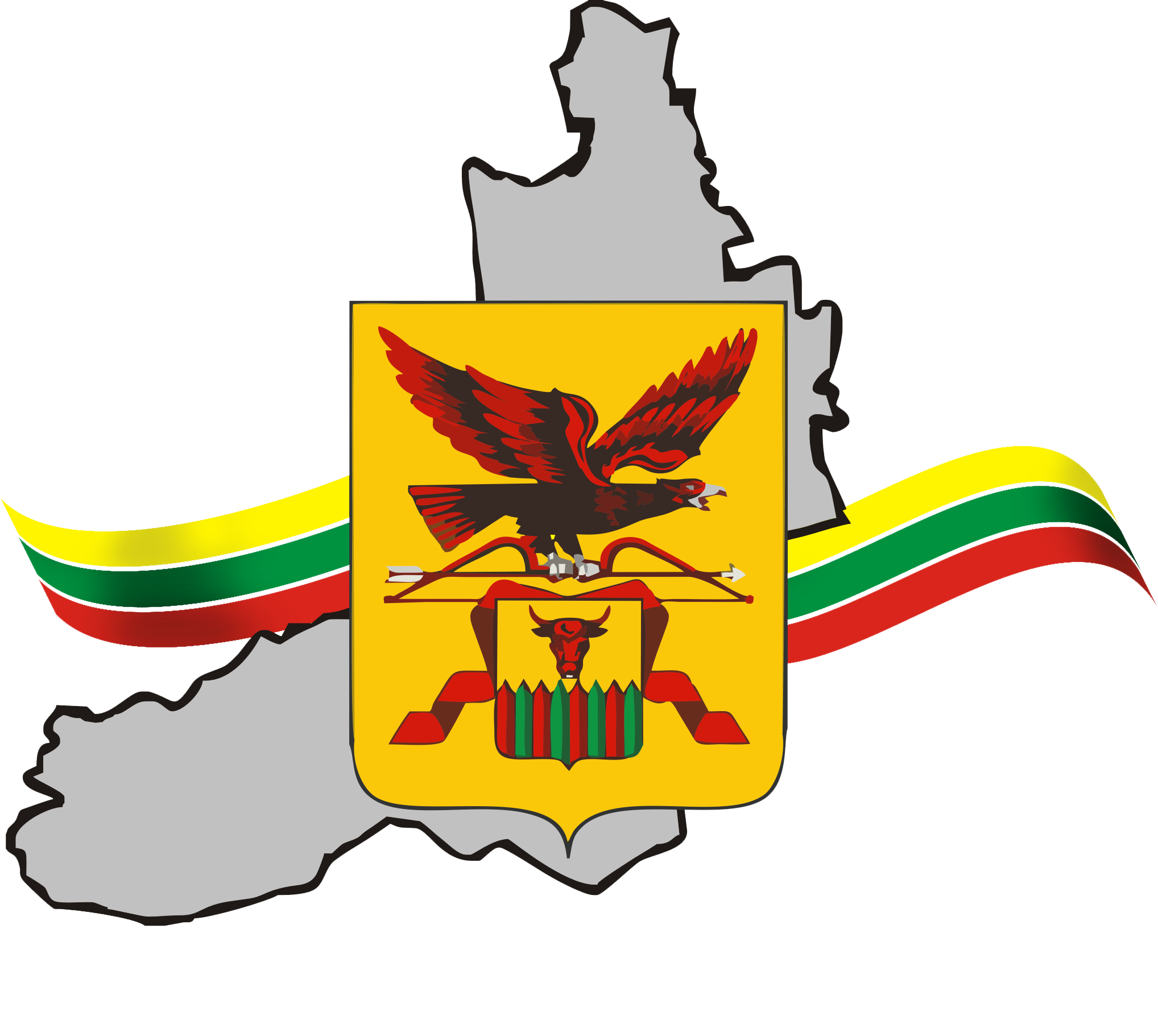 XI Всероссийская научно – практическая конференция «Актуальные проблемы современного детства: новая образовательная реальность и её ценностные основания»
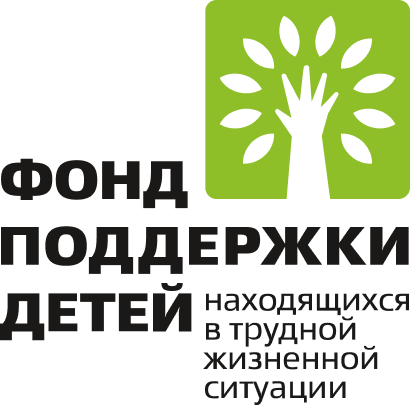 Доклад:
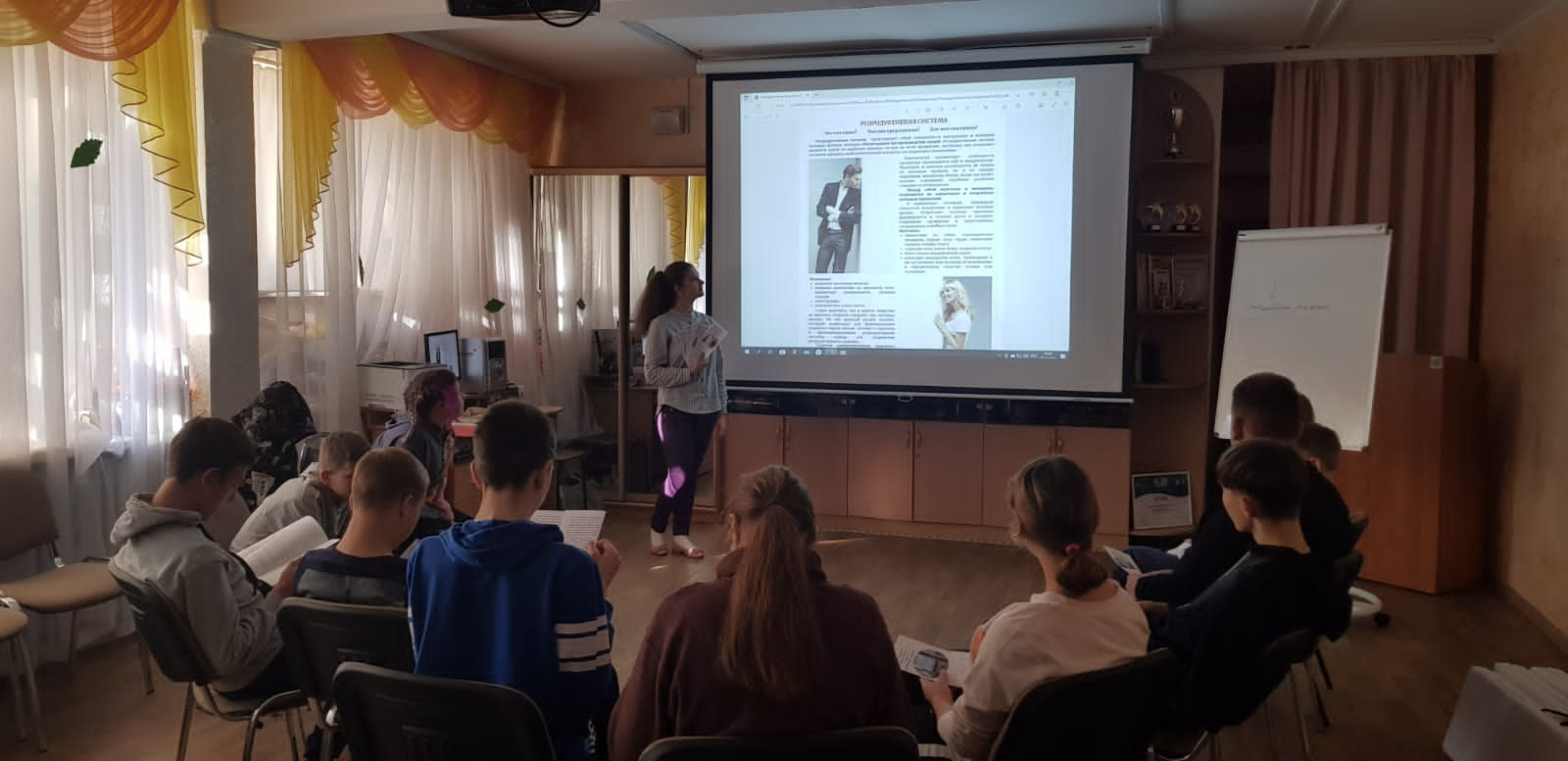 «ФОРМИРОВАНИЕ МОТИВАЦИОННО-ЦЕННОСТНЫХ УСТАНОВОК К ЗДОРОВОМУ ОБРАЗУ ЖИЗНИ, КАК ОСНОВЫ СОЗДАНИЯ СЕМЬИ И ОТВЕТСТВЕННОГО РОДИТЕЛЬСТВА У НЕСОВЕРШЕННОЛЕТНИХ, НАХОДЯЩИХСЯ В ТРУДНОЙ ЖИЗНЕННОЙ СИТУАЦИИ»
Заика Арина Валерьевна
педагог-психолог, КГБУСО «Артёмовский СРЦН»
г. Артём, Приморский край
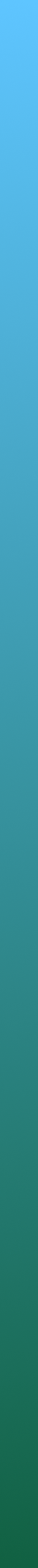 Сокращение уровня смертности 
 рост рождаемости
Увеличение продолжительности жизни населения
Демографическая политика РФ
Сохранение и укрепление здоровья населения
Улучшение демографической ситуации в стране
Мотивационно-ценностные установки в жизни у несовершеннолетних
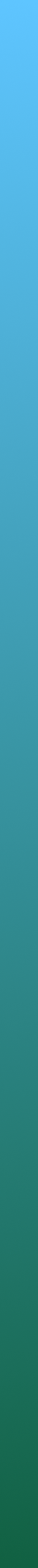 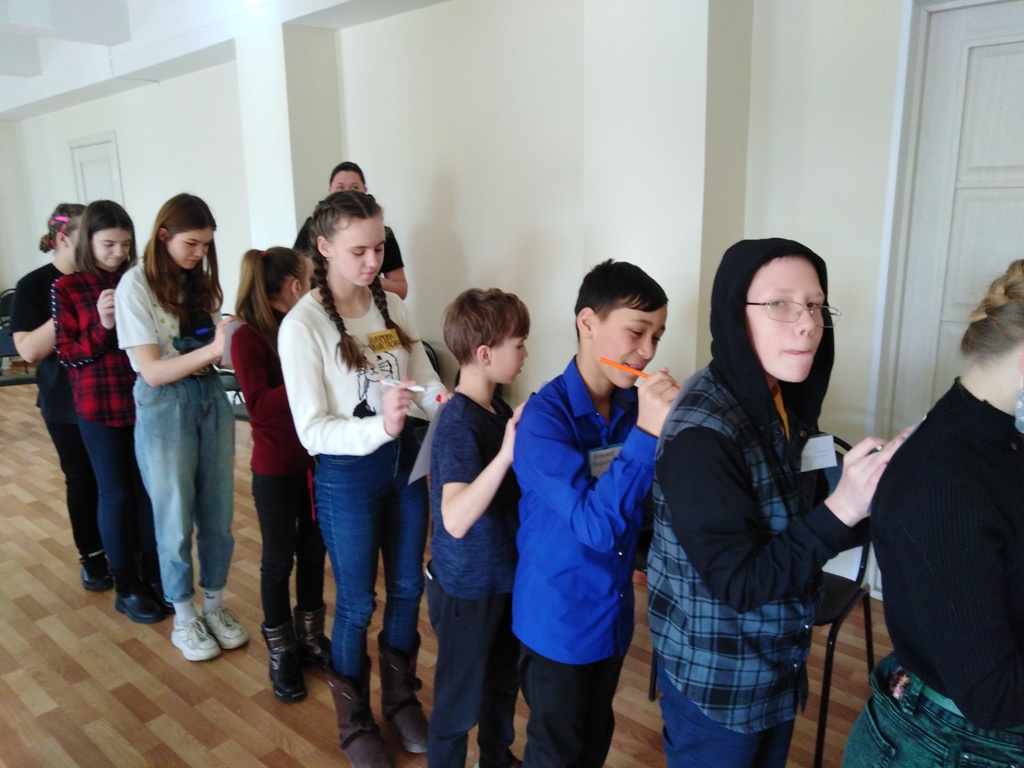 Потенциальные семьи
Умения и навыки здоровья сбережения
Залог укрепления репродуктивного здоровья
Установки
формируют:
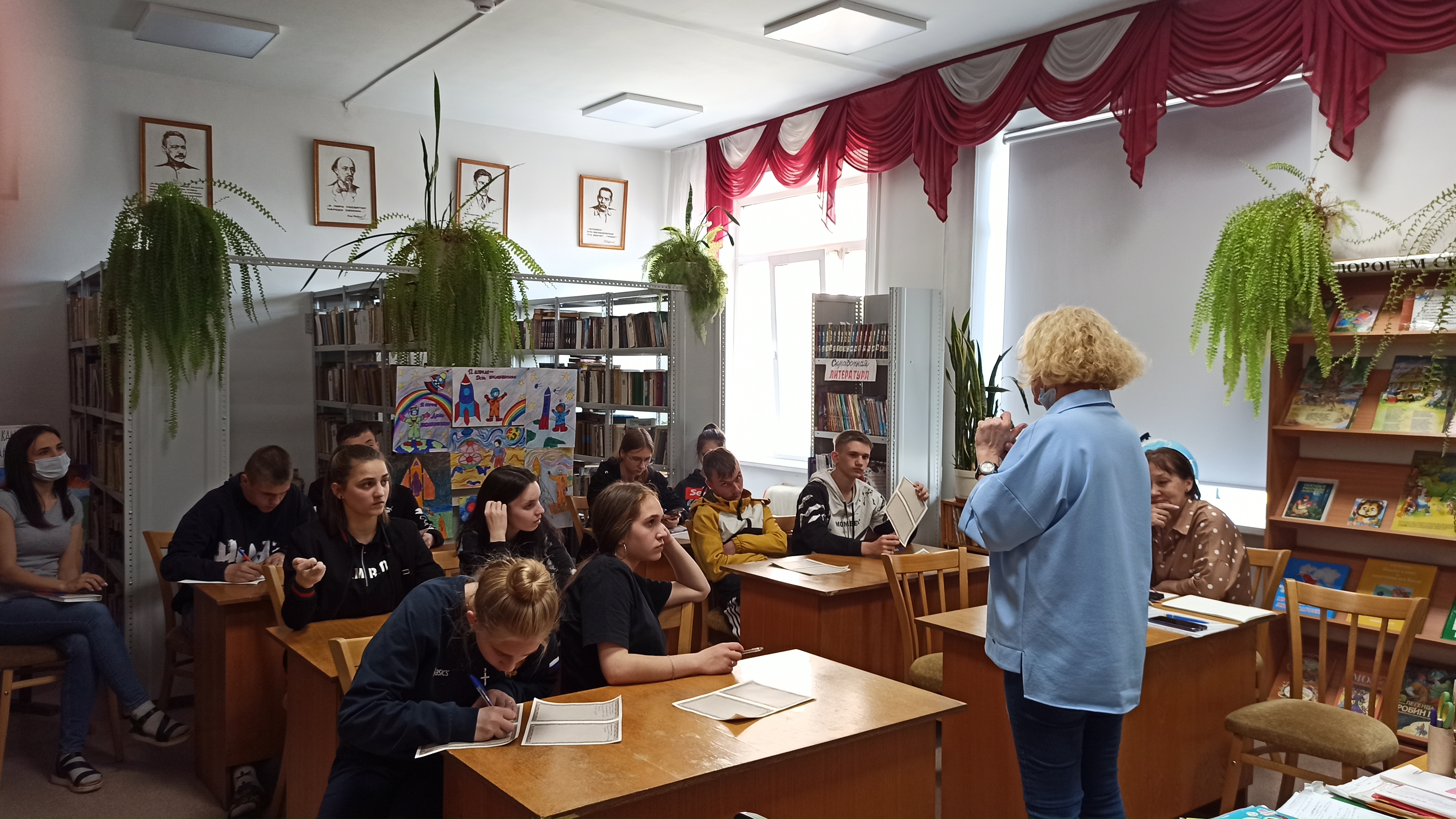 Рациональное планирование семьи
Здоровый образ жизни
Ответственное отношение к родительству
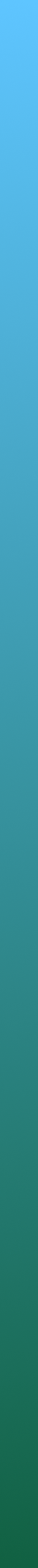 Формы работы по взаимодействию с трудными подростками на укрепление ответственного родительства и основ создания семьи
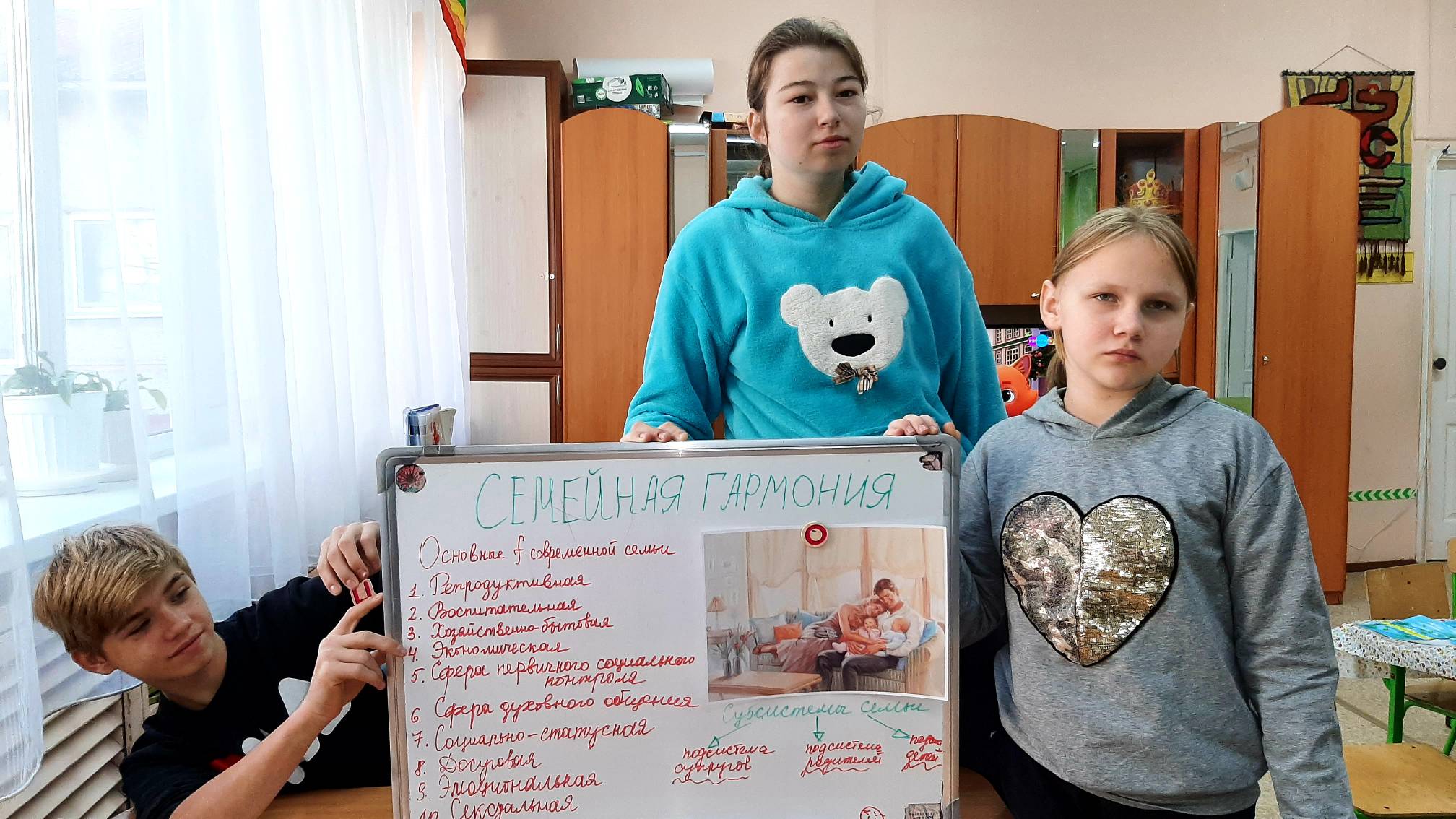 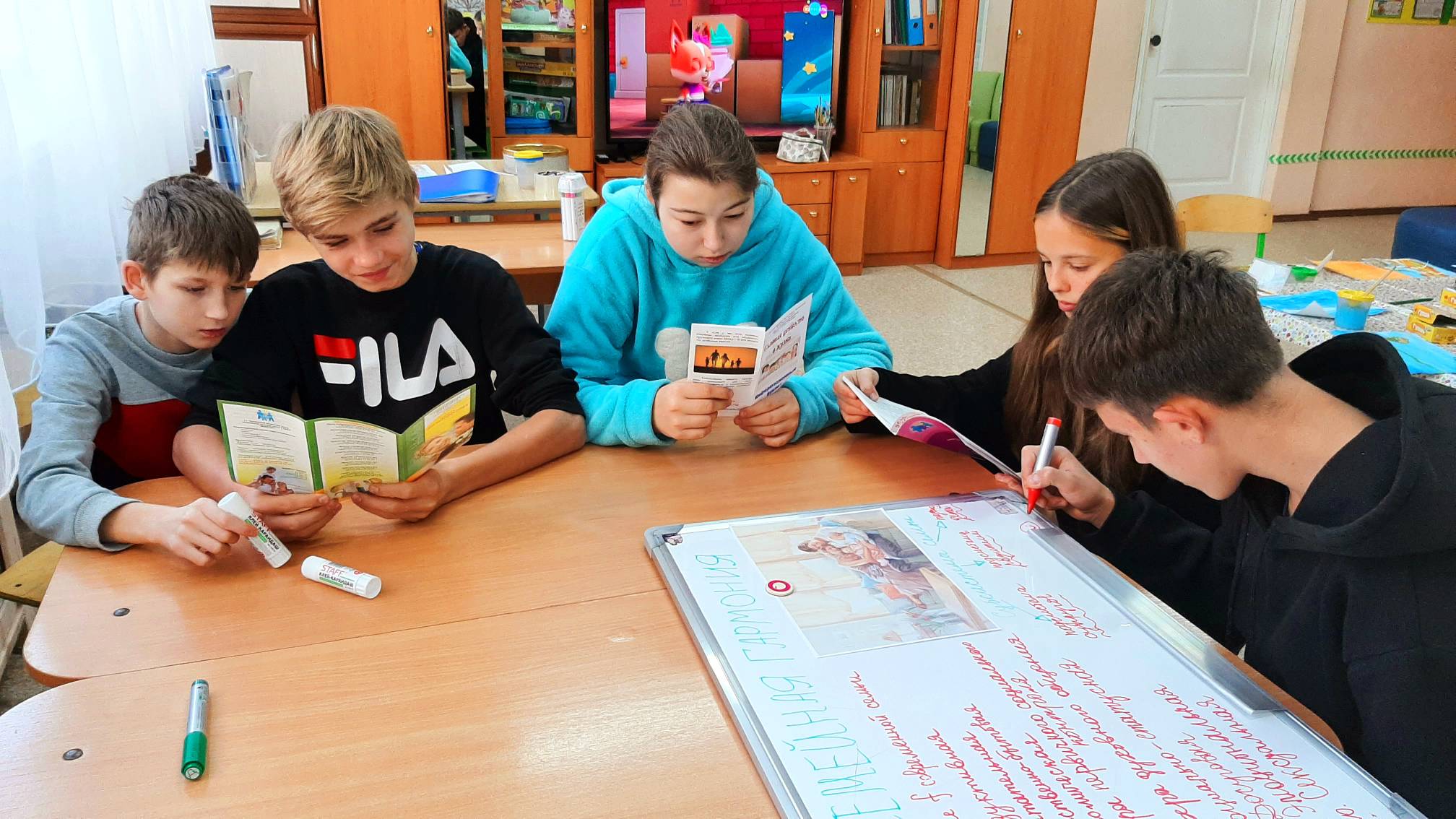 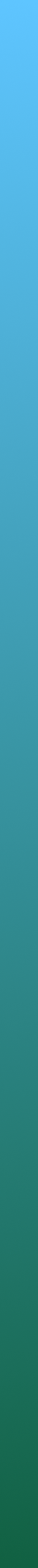 Групповые формы работы с несовершеннолетними
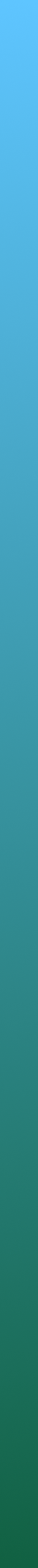 1. Мозговой штурм «Я стал(а) старше»
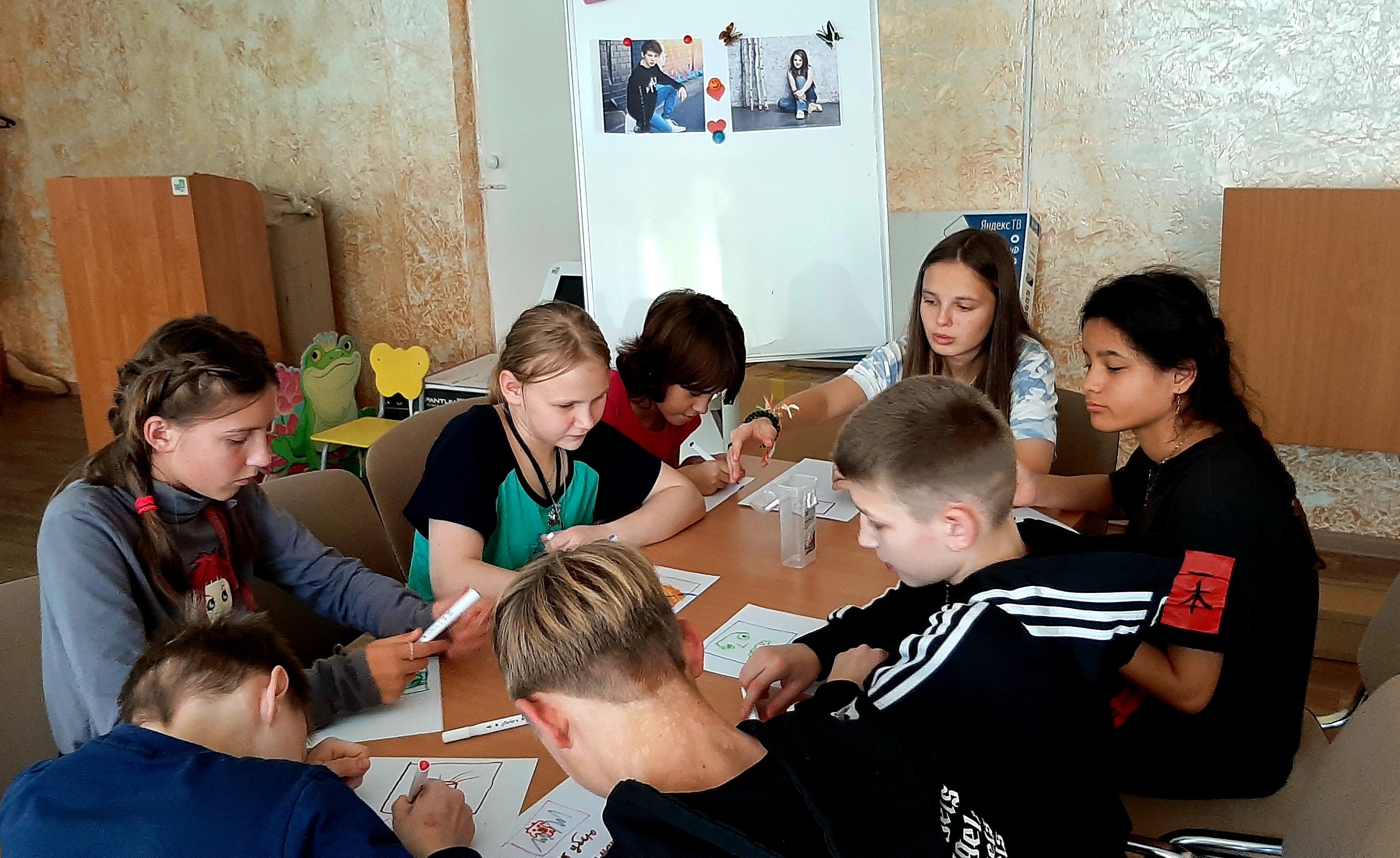 Подростковый возраст – это время, где подростки впервые сталкиваются один на один со своим внутренним миром, собственными проблемами и начинают прислушиваться к ним.
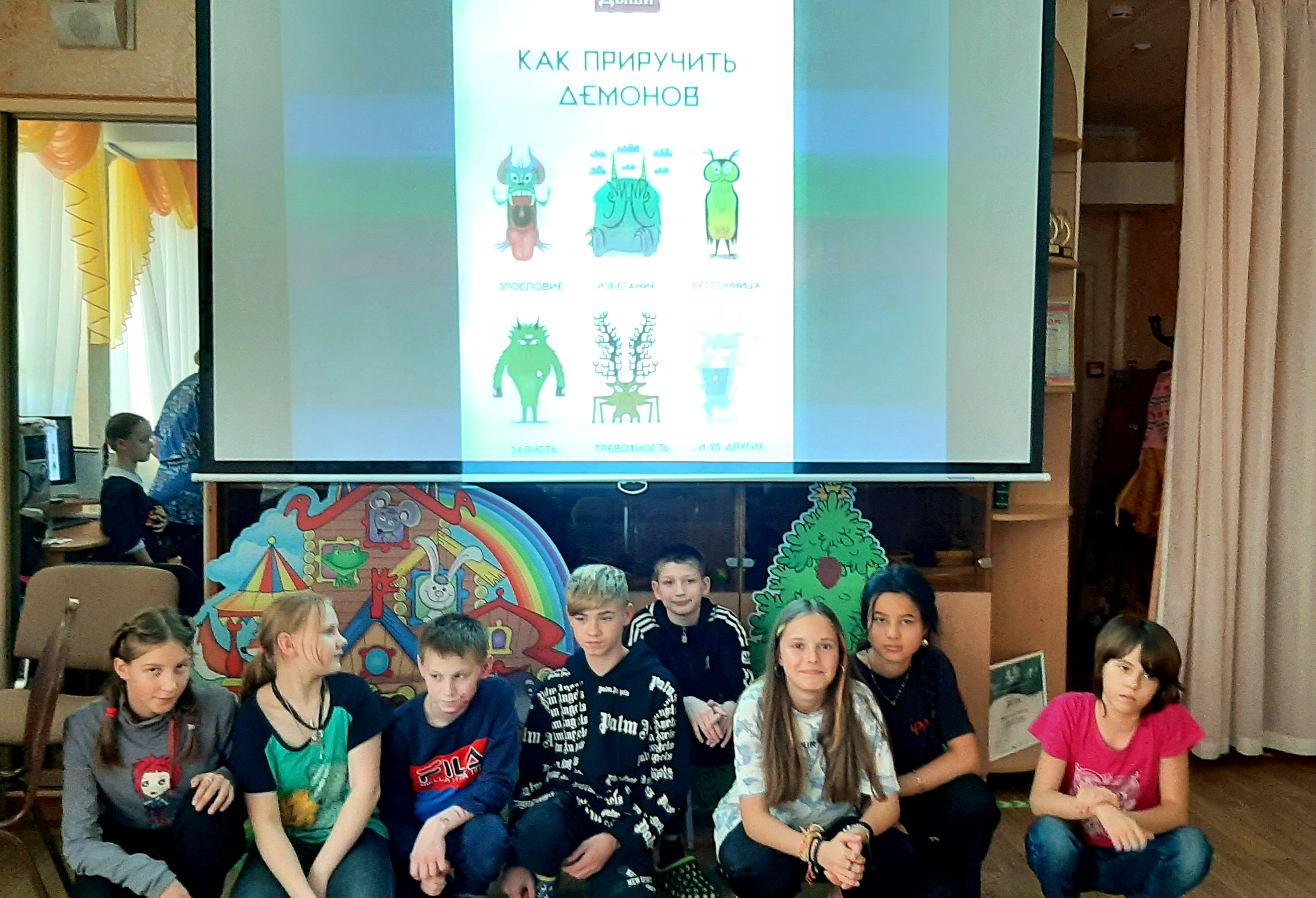 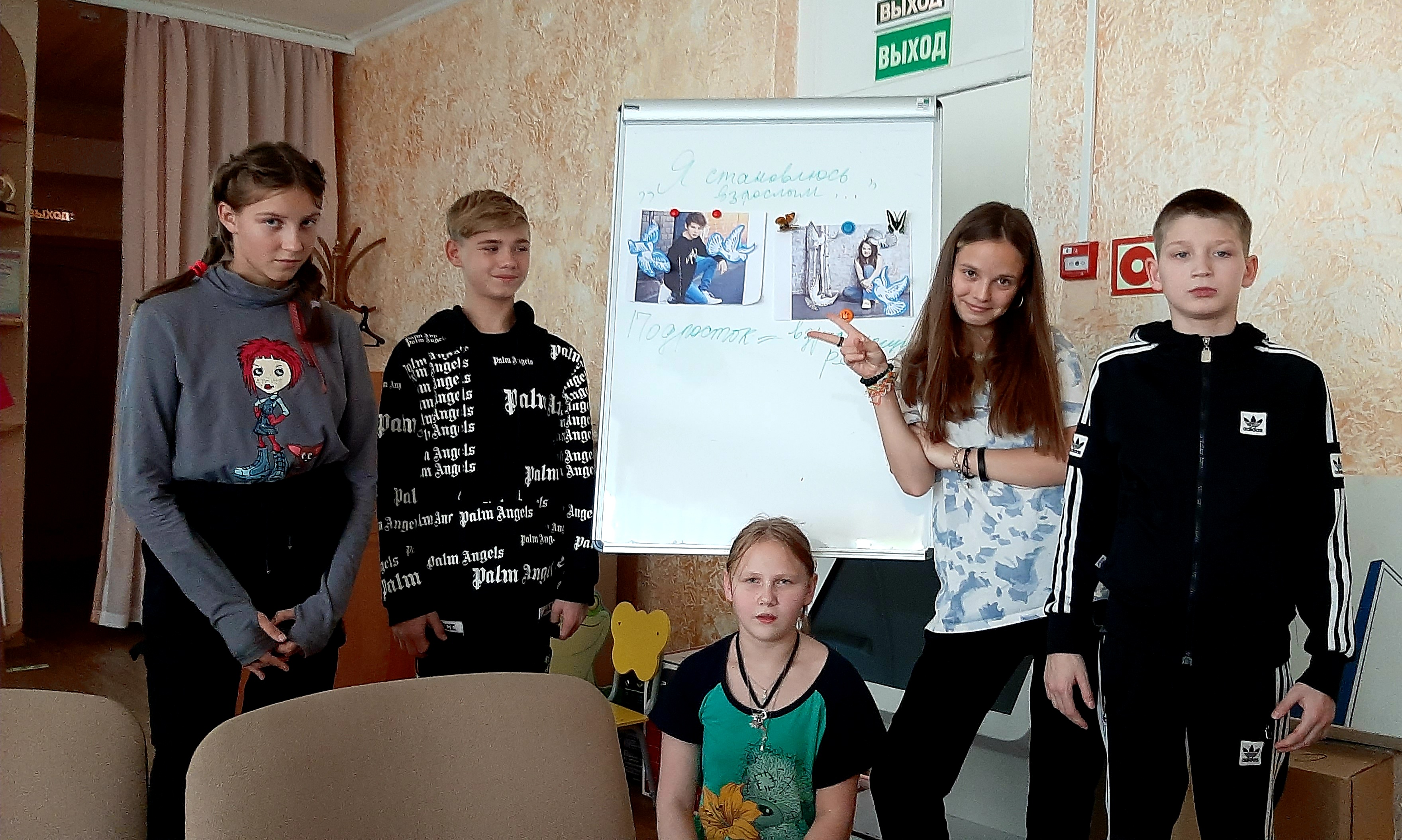 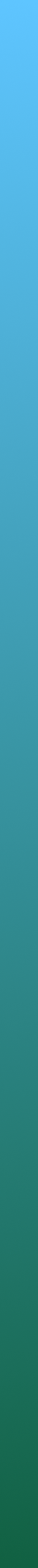 2. Кейс-метод для подростков на решение семейных задач и обязанностей
Подростки исследуют конкретные ситуации, разбираются в сути проблем, предлагают возможные решения и выбирают лучшее из них.
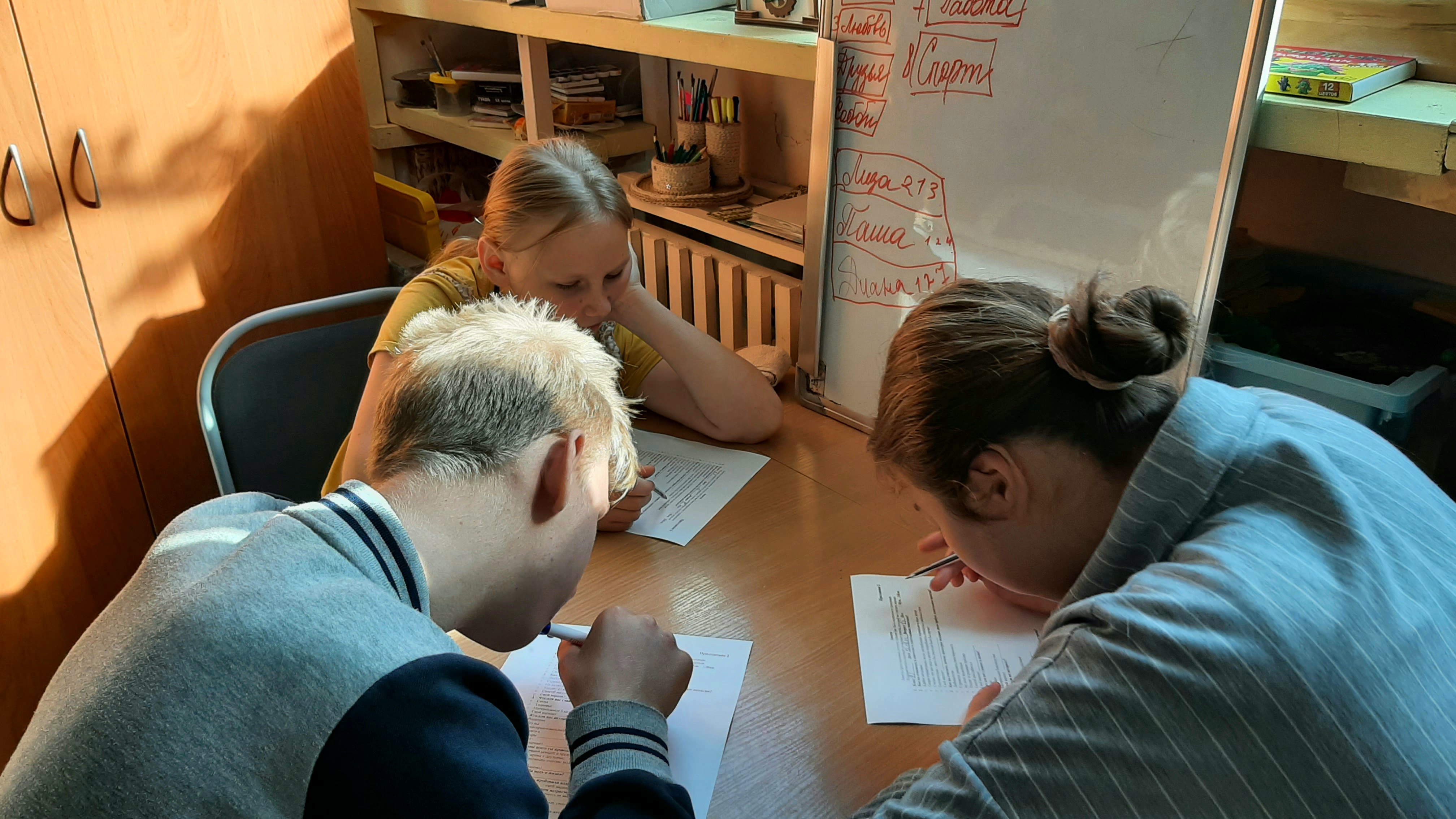 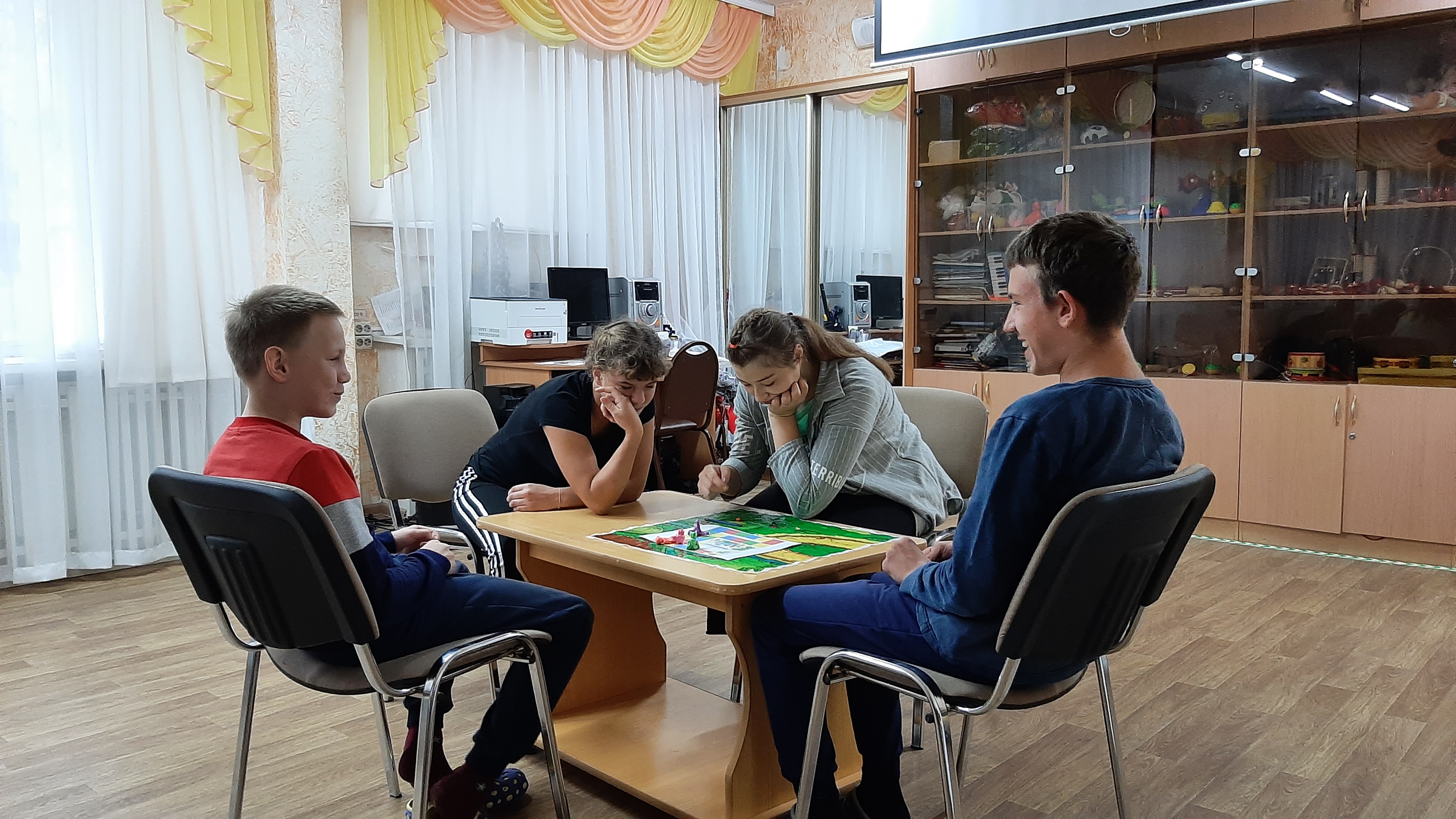 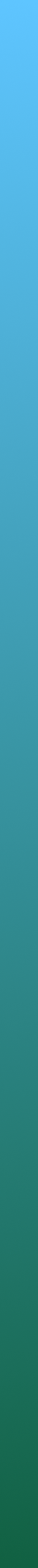 3. Тренинговые занятия
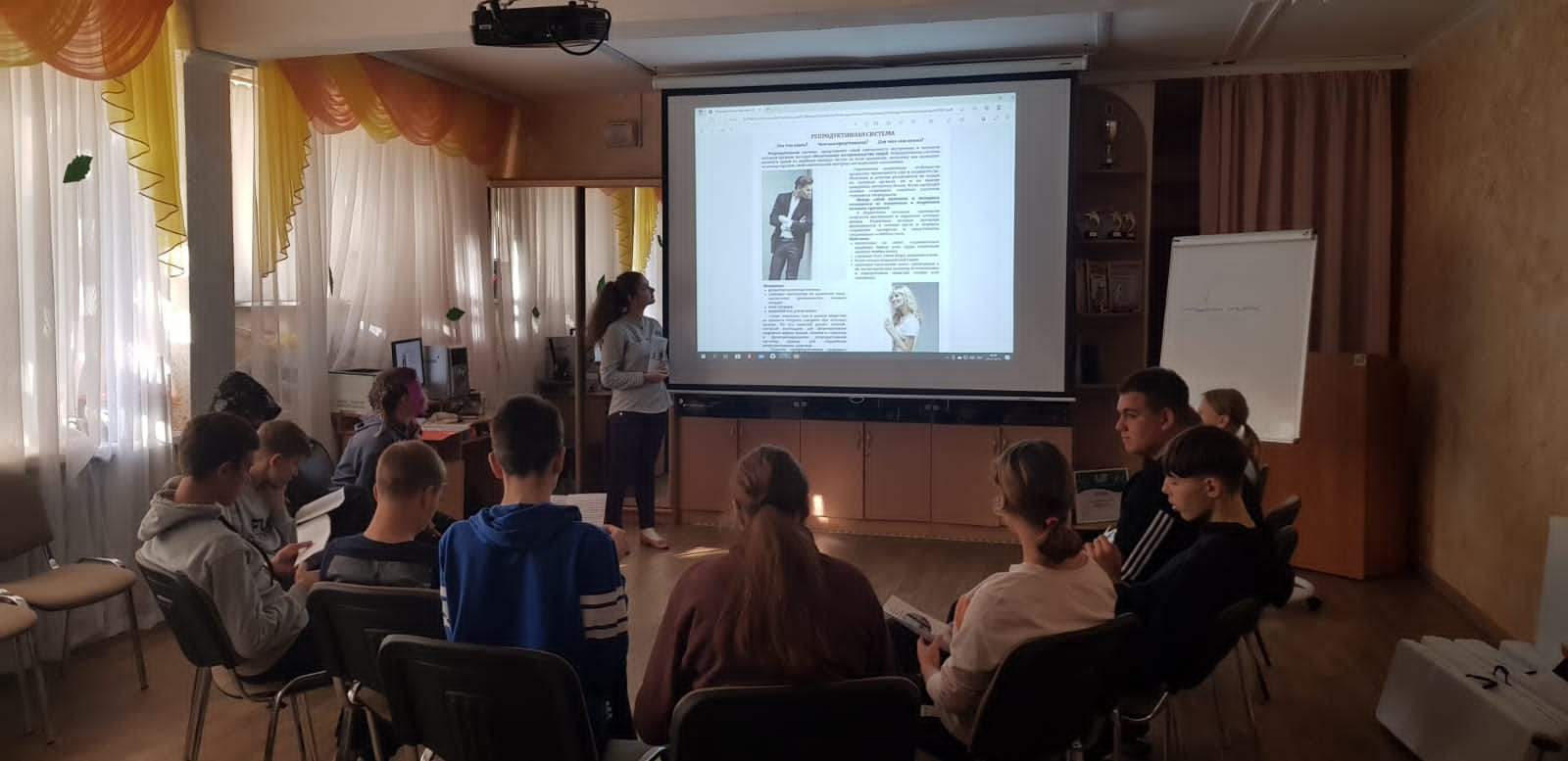 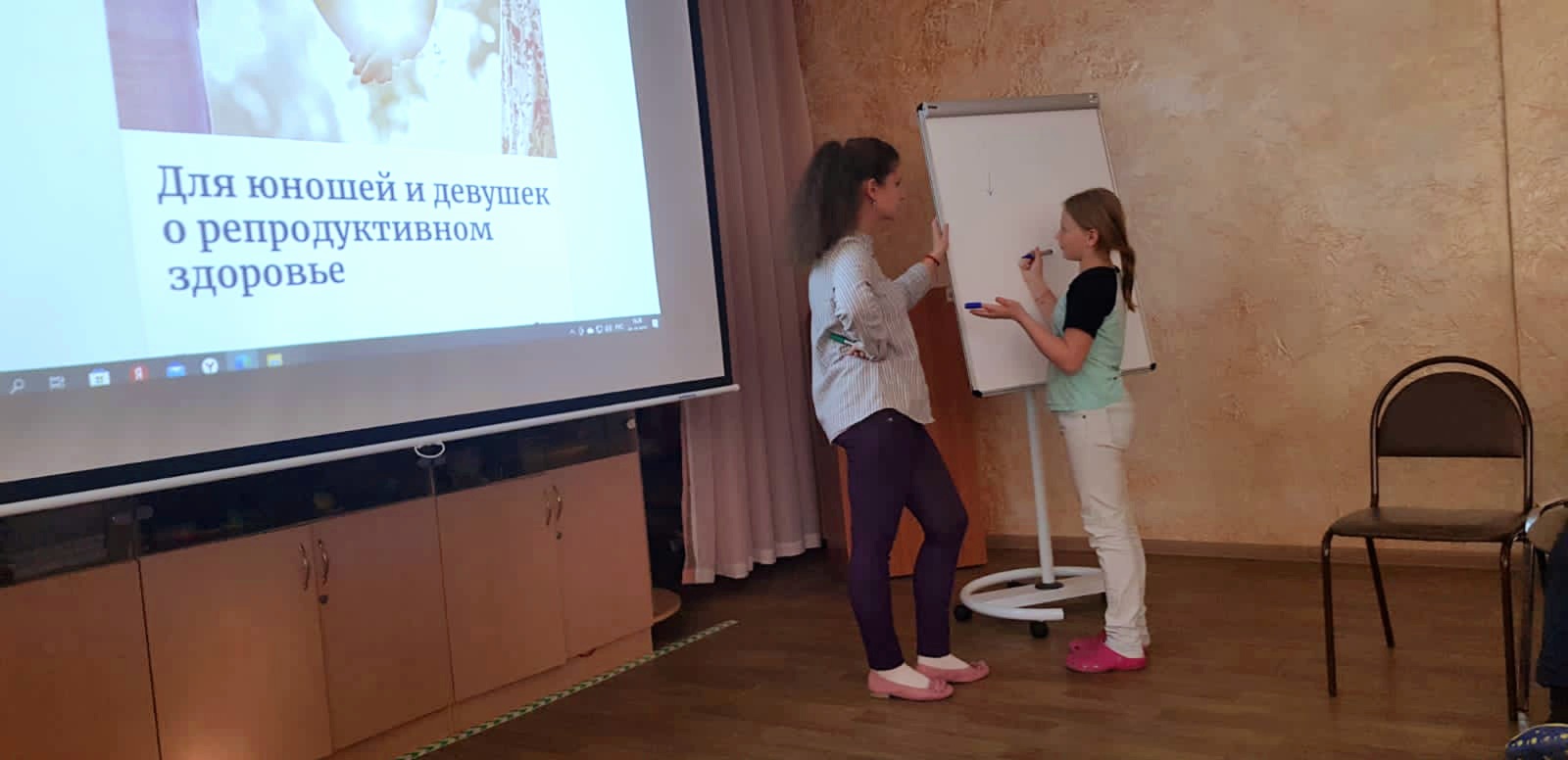 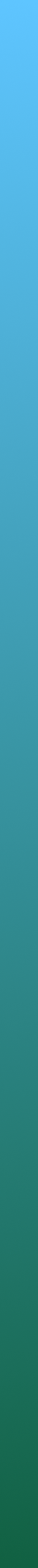 4. Творческие задания – создание «соул-коллажей»
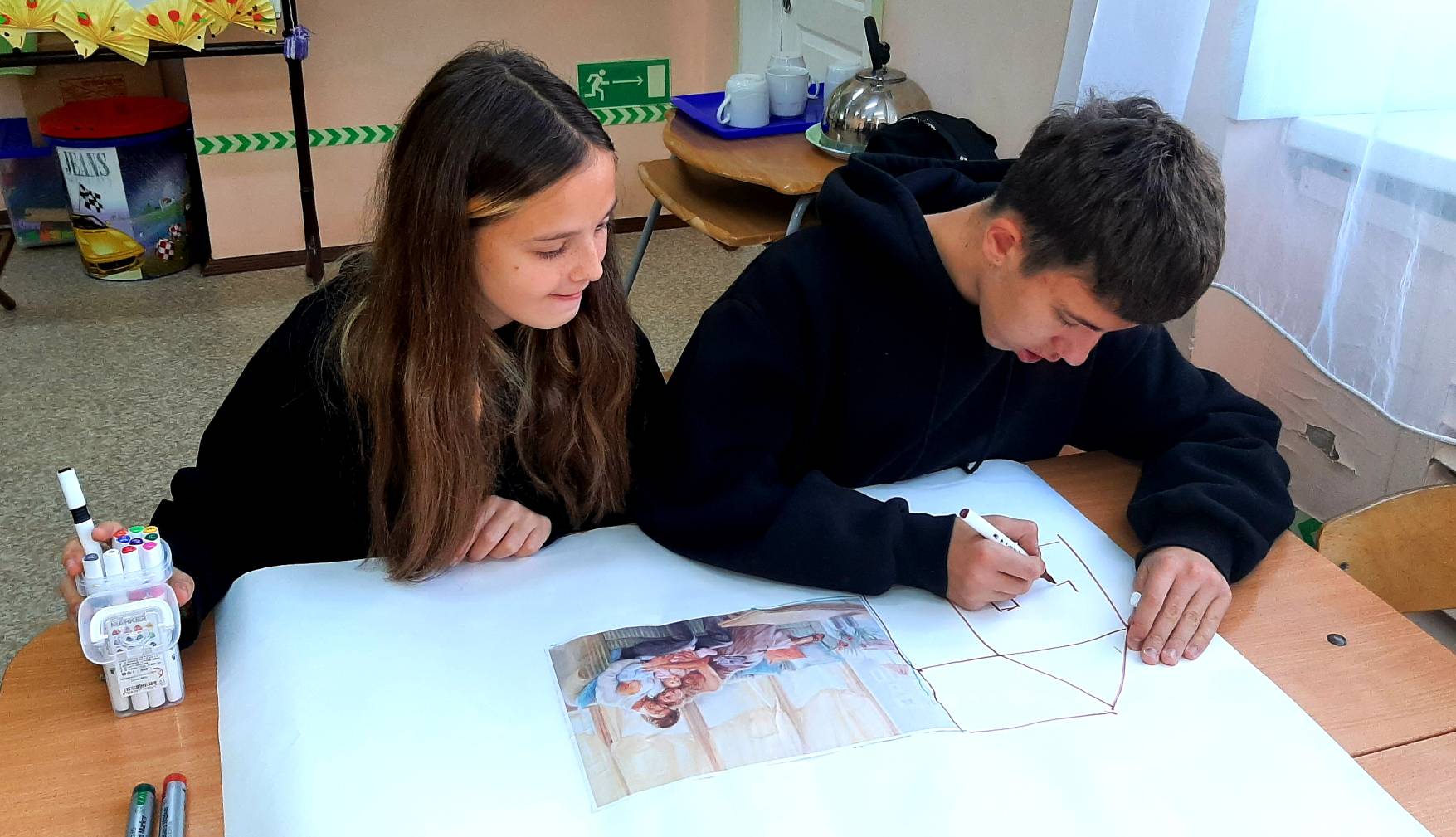 Соул-коллаж представляет собой коллаж, который создается на картоне небольшого формата и состоит из фона и главного образа. Подросток создает свою соул-карту, называет ее и взаимодействует с ней. Соул-коллаж является трансформационным методом, который предполагает исследовать и выражать себя с помощью создания соул-карт, обмена картами, дневниковых записей и тех советов, которые дают карты при поиске ответов на важные вопросы. Соул-коллаж успешно используется с детьми группы риска и детьми, пережившими сложные ситуации.
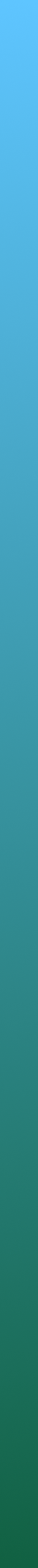 5. Форсайт-сессии «Фундамент будущего для подростков»
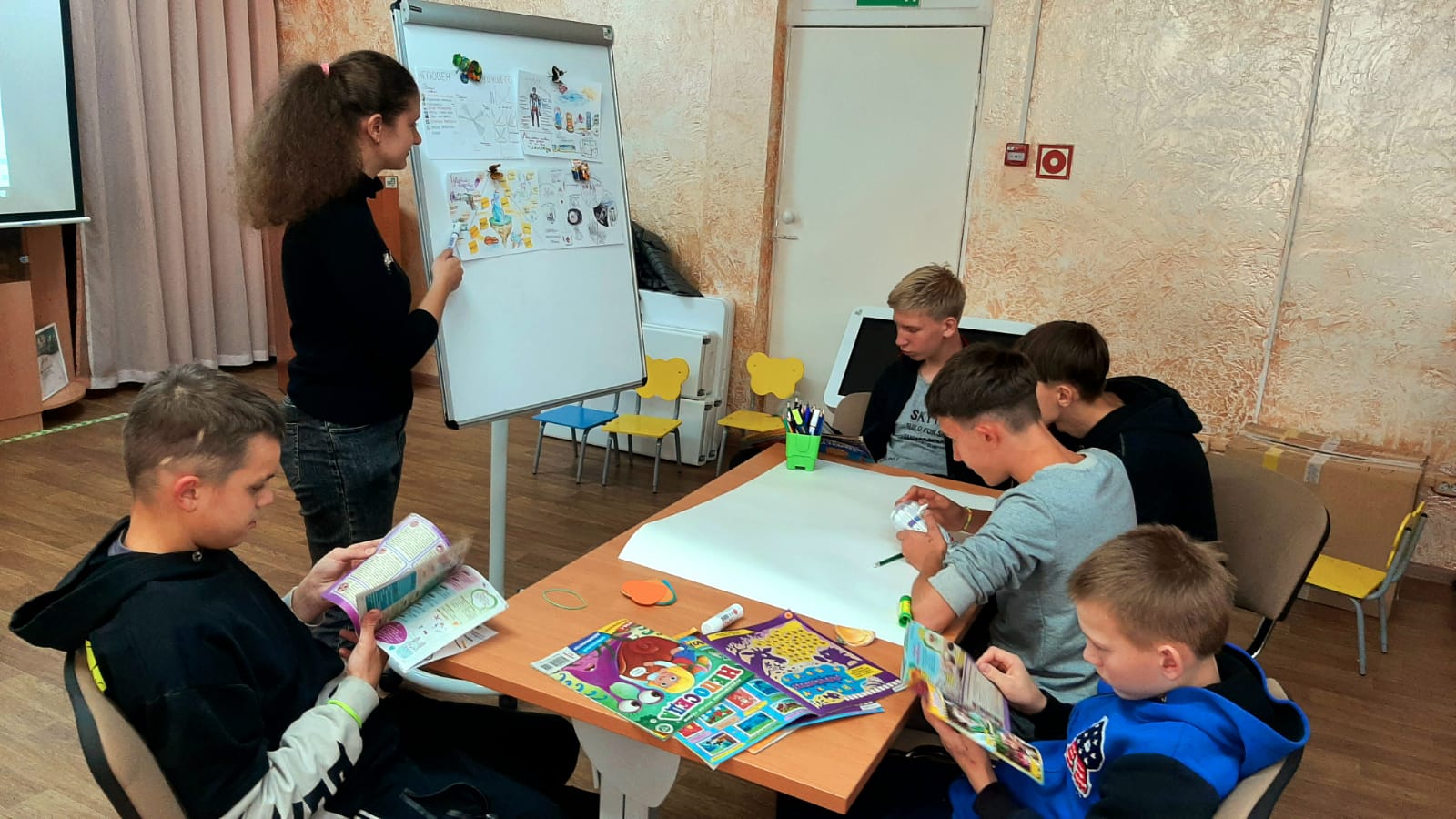 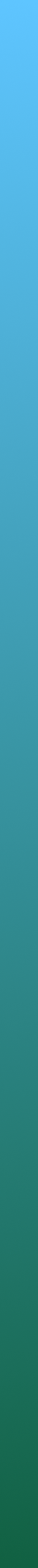 6. Ролевые игры «Семейные ситуации»
Ролевые игры «Семейные ситуации» с элементами метода психодрамы, которая позволяет проиграть подросткам своё представление о семейной жизни; психологи используют специальный реквизит (театральные маски), помогающий несовершеннолетним более безопасно и защищенно войти в роль будущих матерей и отцов.
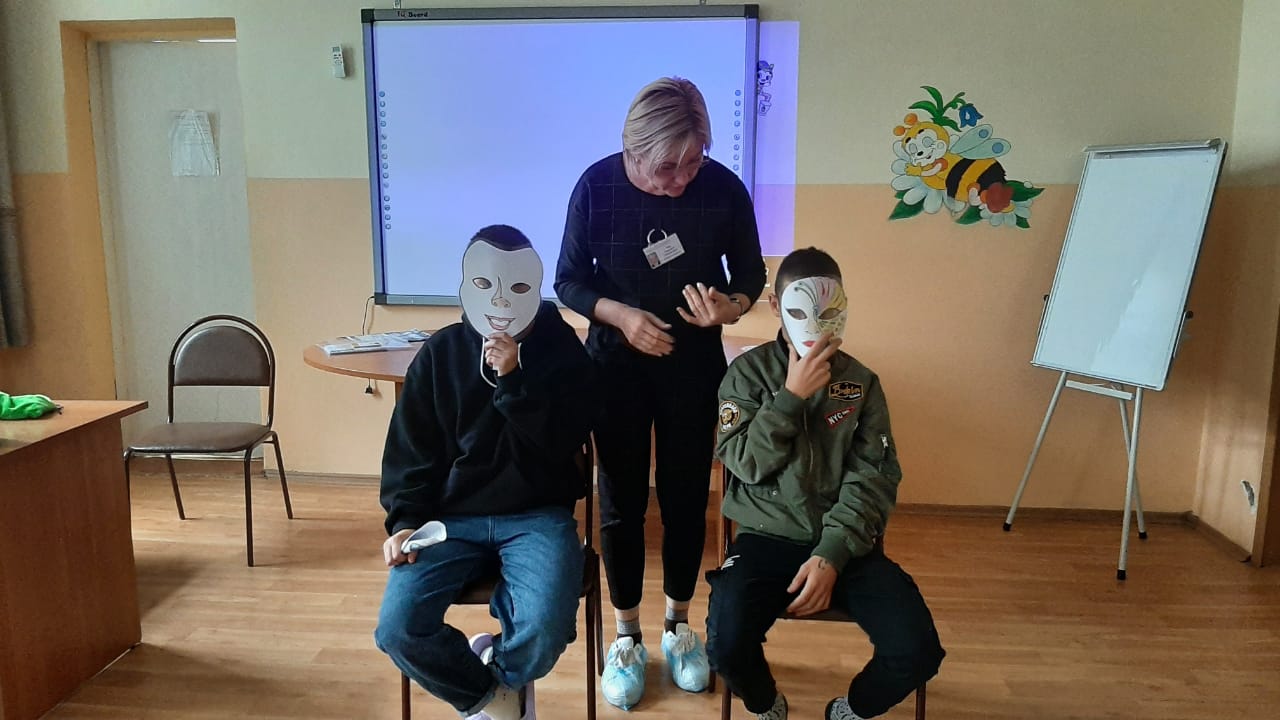 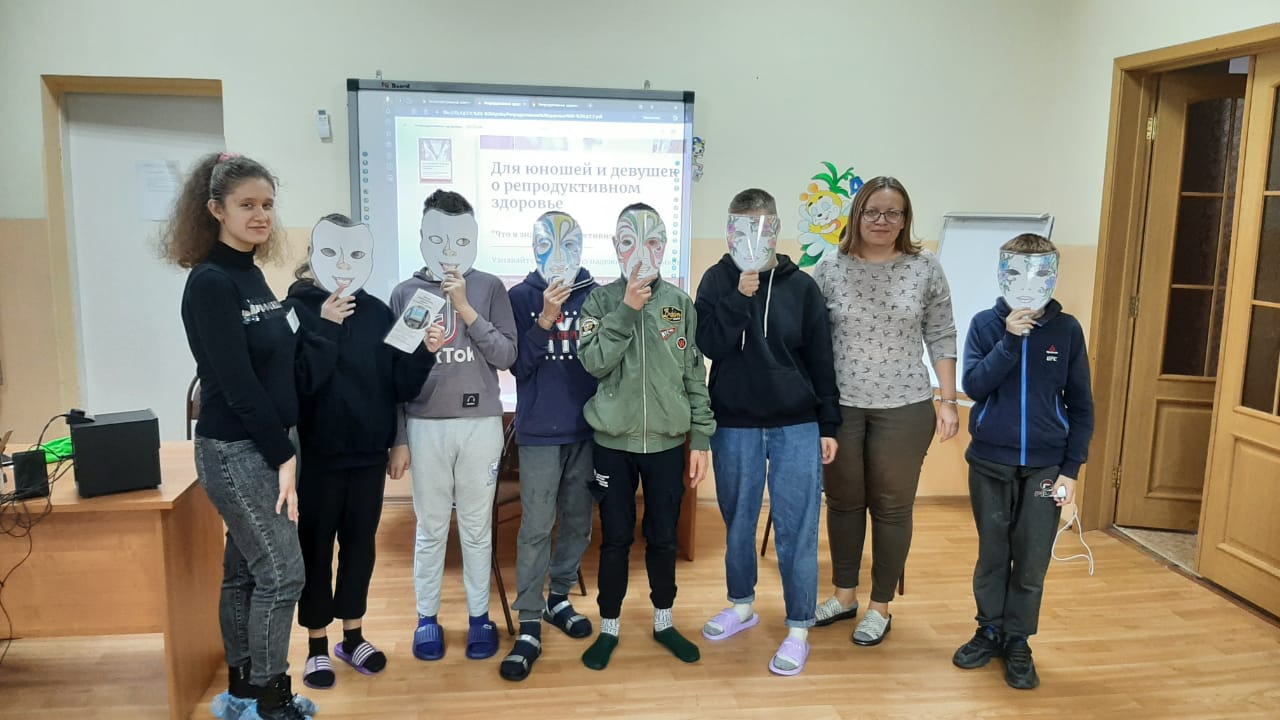 Результаты экспериментально-психологического исследования у несовершеннолетних 13-16 лет по методике М. Рокича (изучение ценностных ориентаций)
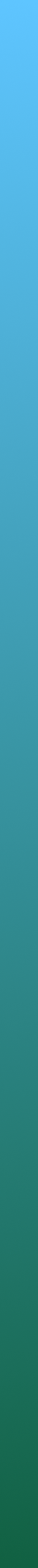 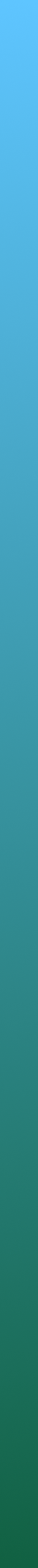 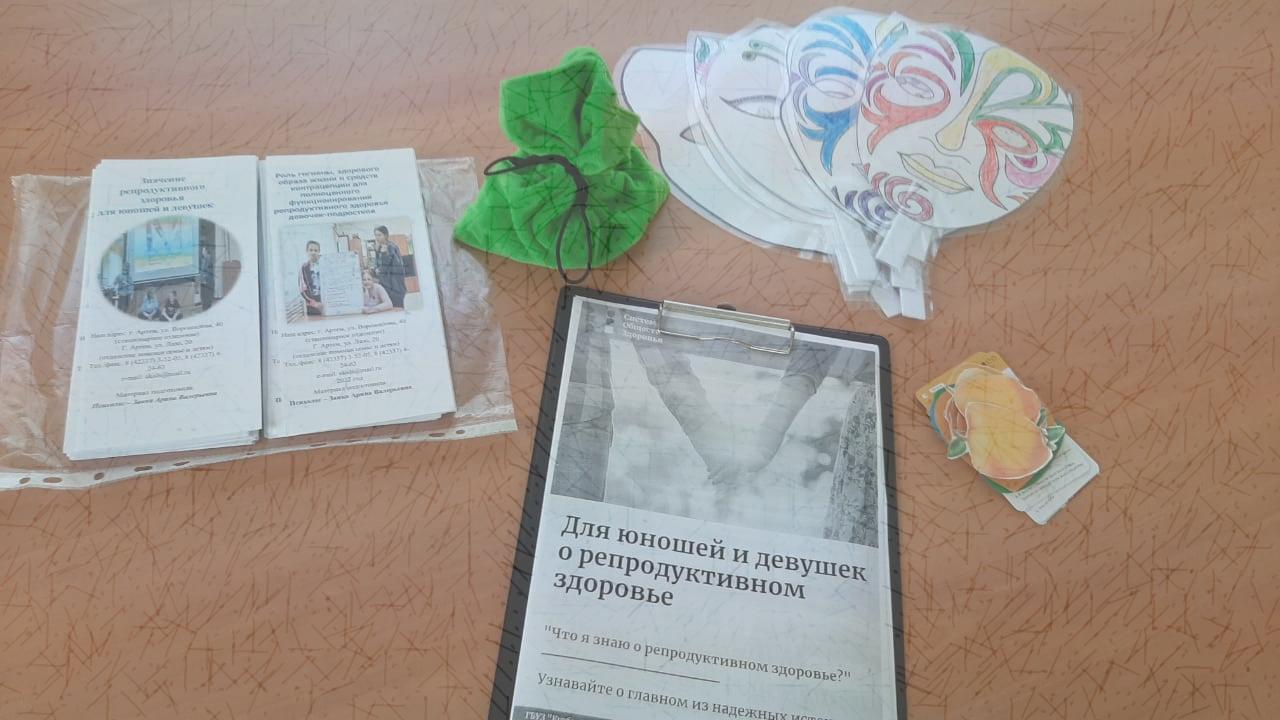 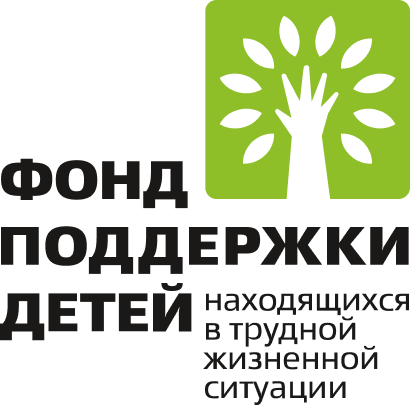 Спасибо за внимание!
Контакты:
Приморский край 
КГБУСО «Артёмовский СРЦН»
Телефон: 8 (42337) 3-52-05
E-mail: akids@mail.ru